Using geothermal energy for brackish water desalination in Texas
Catherine Birney
CE 394K
December 4, 2014
The Problem
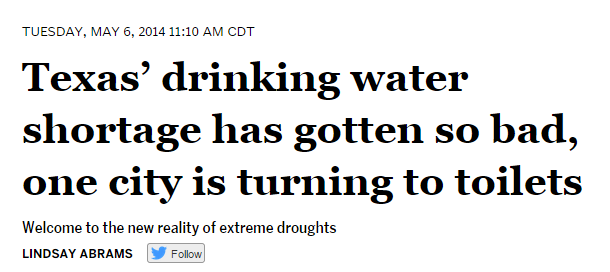 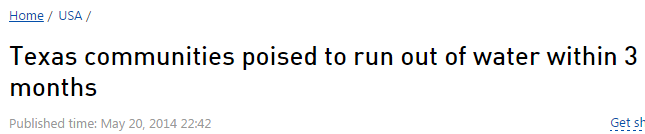 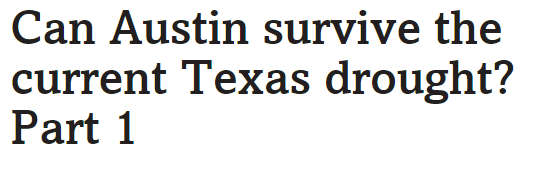 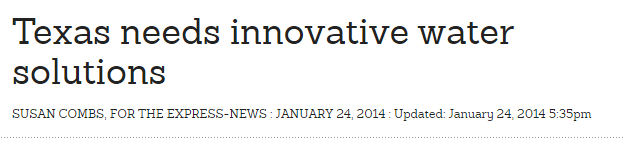 More than 600 people move to Texas every day
A Possible Solution
Brackish groundwater [1]:
Texas has 2.7 billion acre-feet
46 brackish water desalination facilities in Texas
Desalination capacity of 123 MGD
Can we use geothermal energy to desalinate groundwater?
Geothermal Energy
Different Types
Hot water/steam used directly to produce electricity
Binary-Cycle: Hot water heats second fluid, which vaporizes and turns turbine
[Speaker Notes: Binary: Water is pumped out and runs through a heat exchanger which transfers heat to a second fluid with a lower boiling point (isobutane), which vaporizes. The vapors drive the turbine which generates electricity and water is pumped back into the ground]
Borehole Temperatures
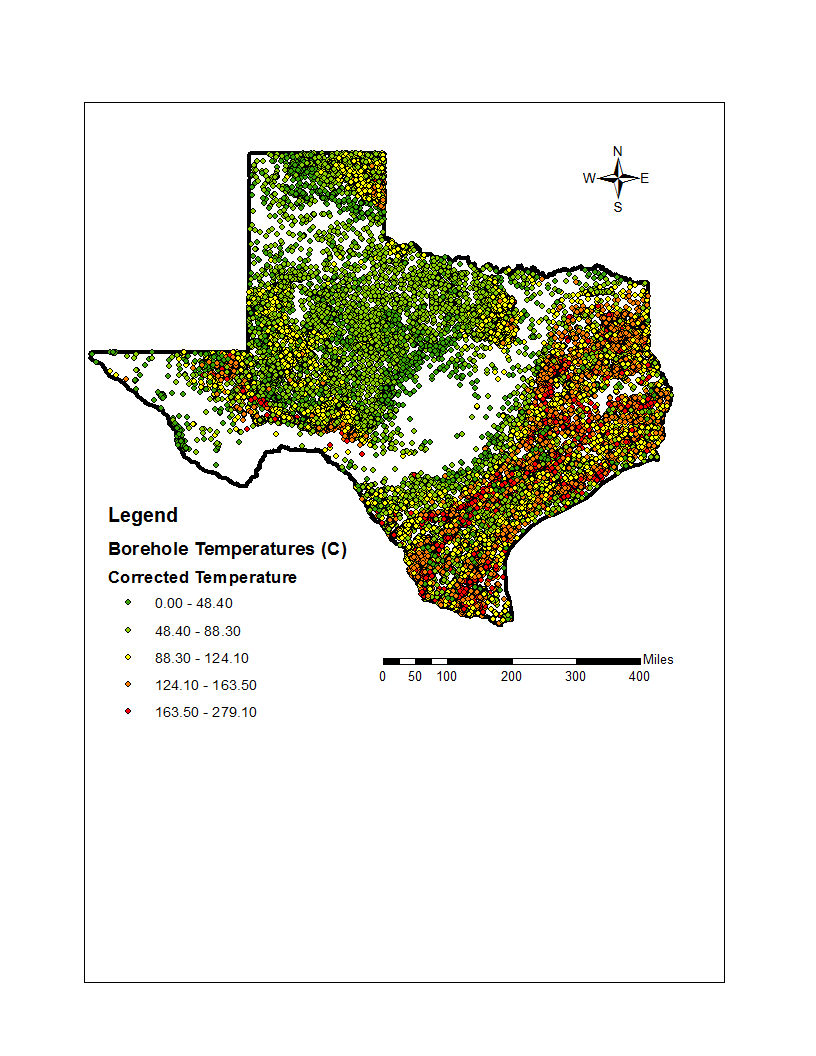 Data: 
Southern Methodist University – Geothermal Laboratory
Borehole Temperature: Kriging
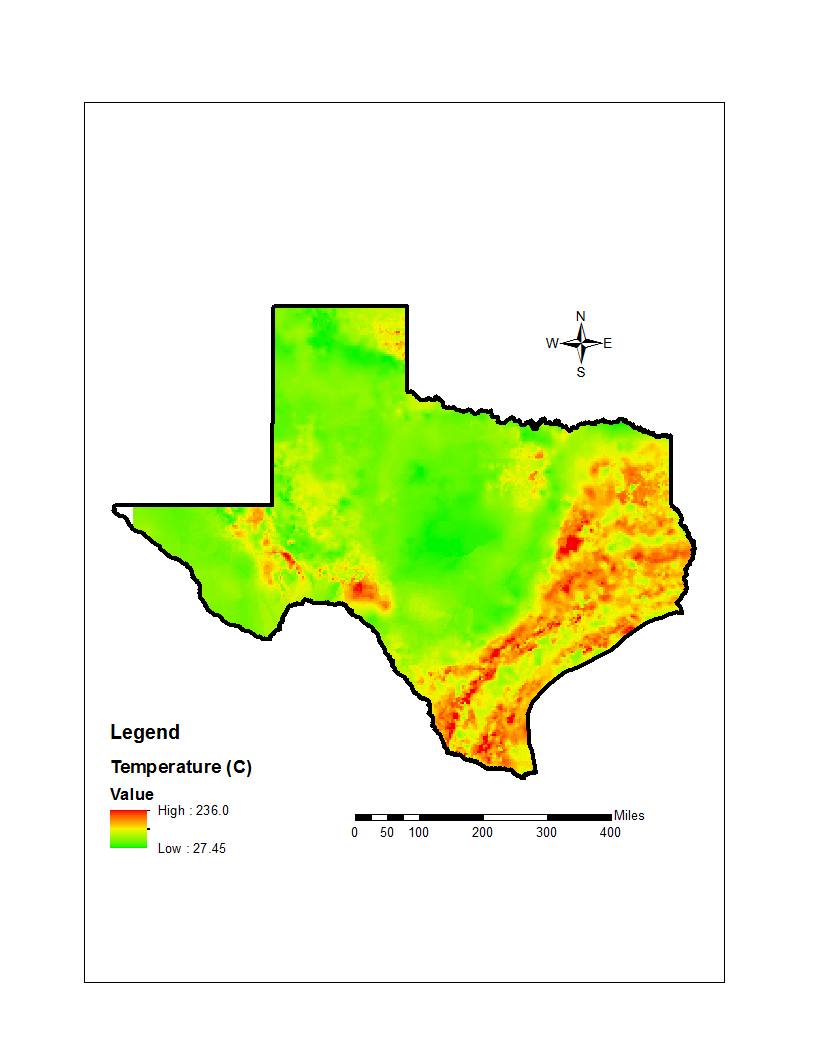 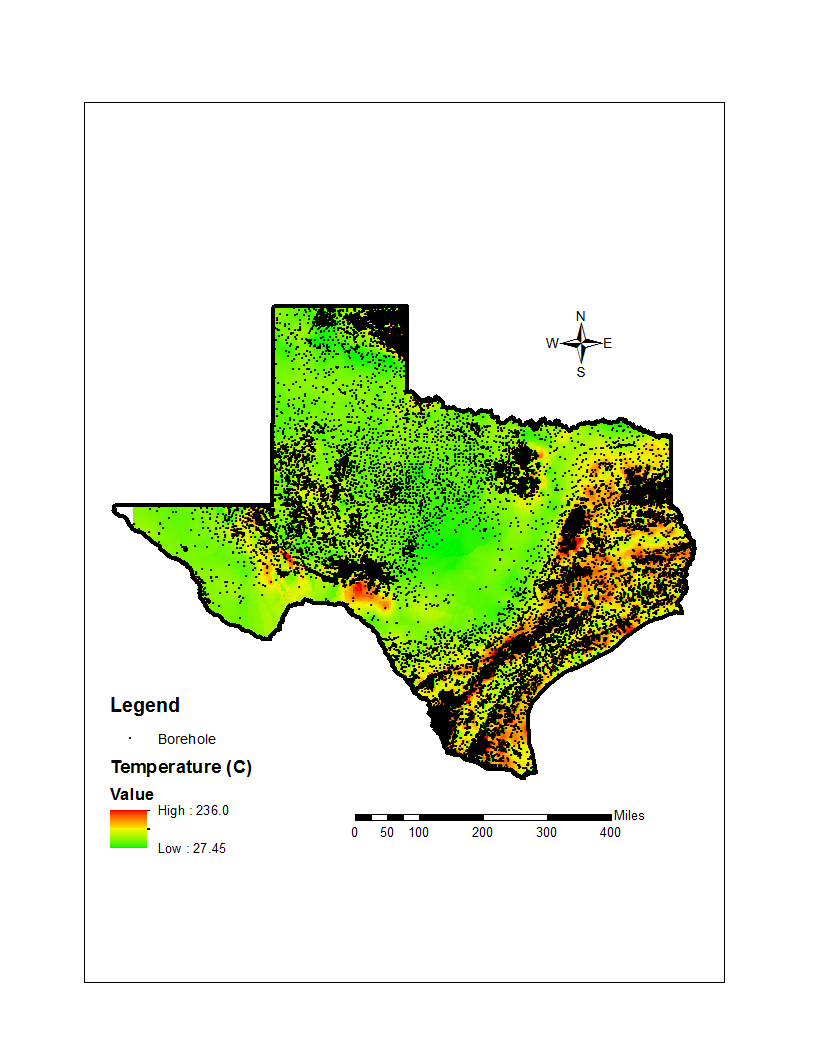 Well Locations
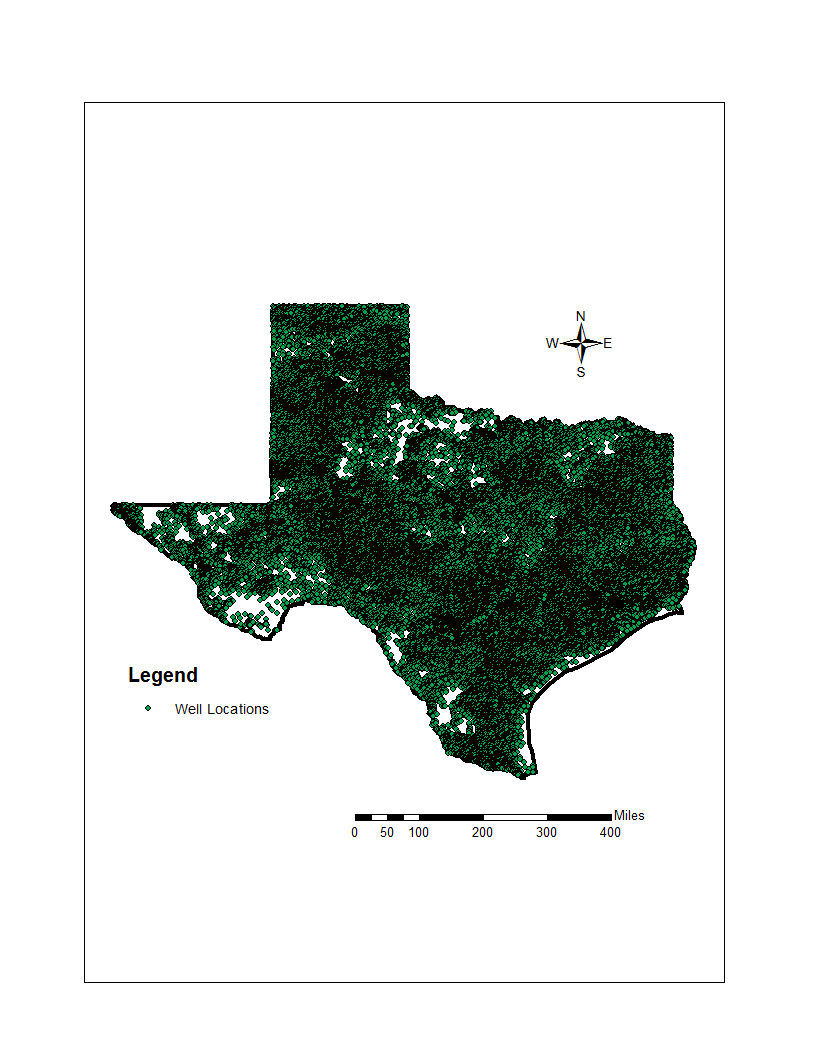 Data:
Texas Water Development Board Brackish Groundwater Database
Total Dissolved Solids (TDS)
TDS Concentration: 1000 – 30,000 mg/L
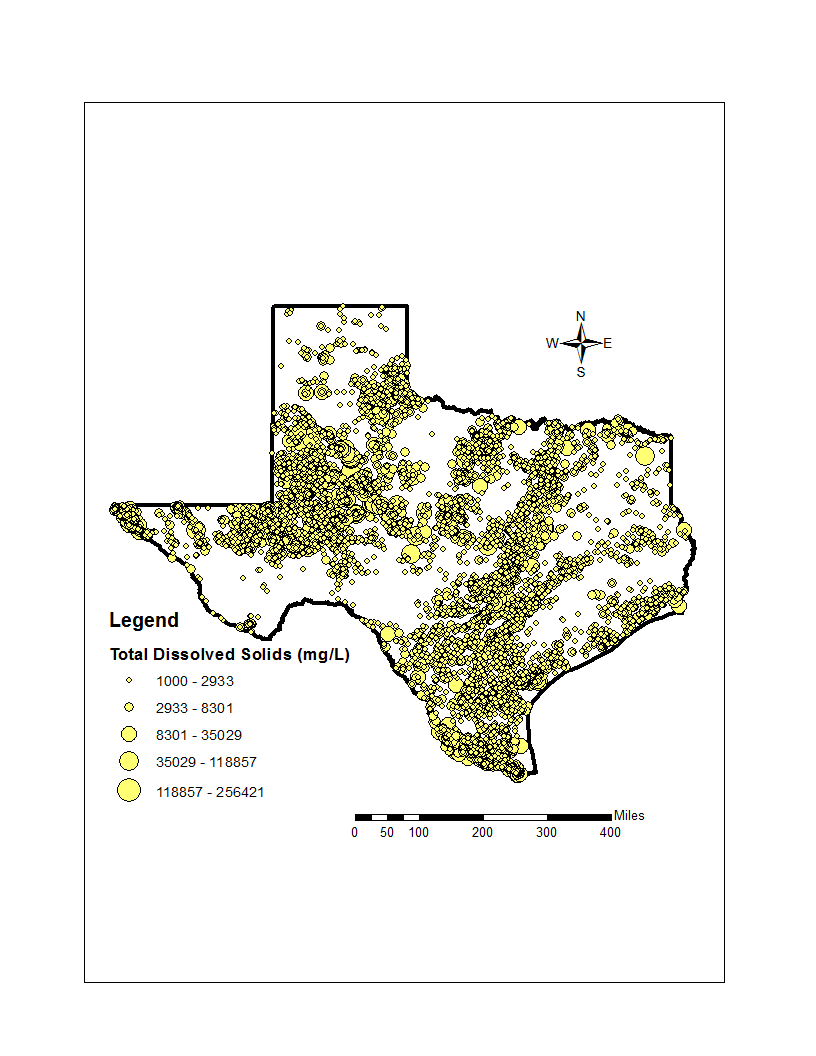 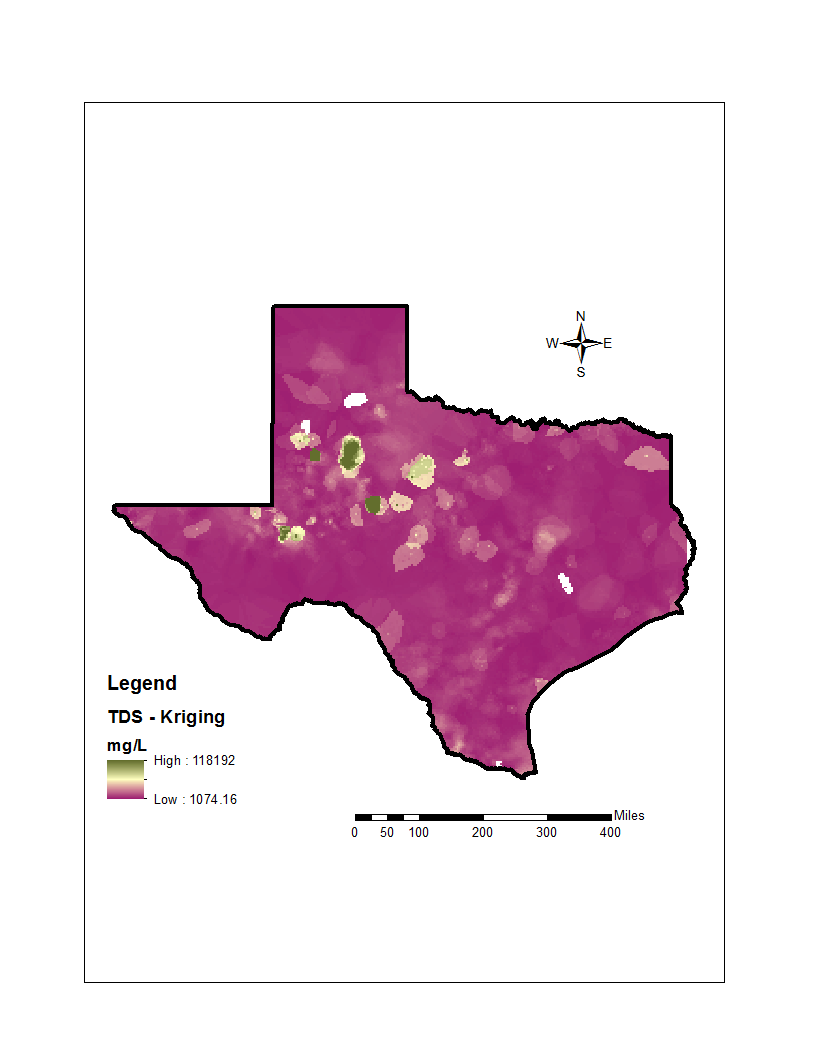 [Speaker Notes: Brackish water: 1000 – 10,000 mg/L. Seawater > 35,000 mg/L]
Well Depth
Well Depth: 100 – 12,000 feet (30.5 – 3658 m)
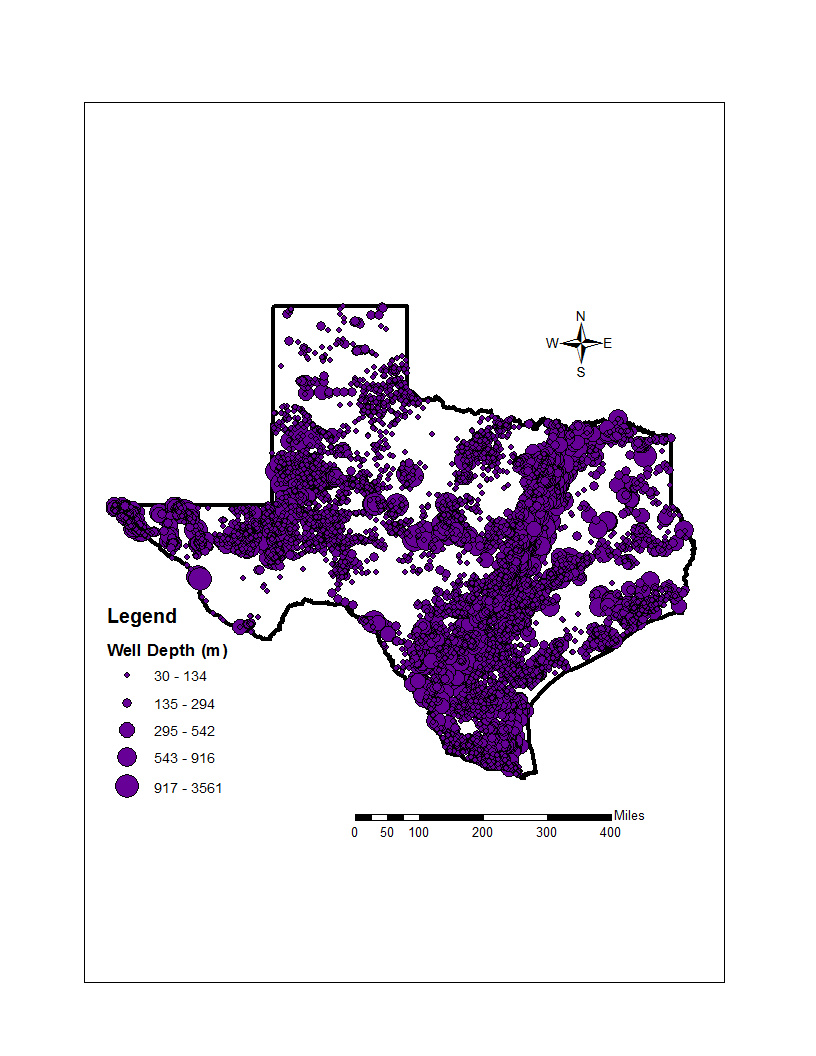 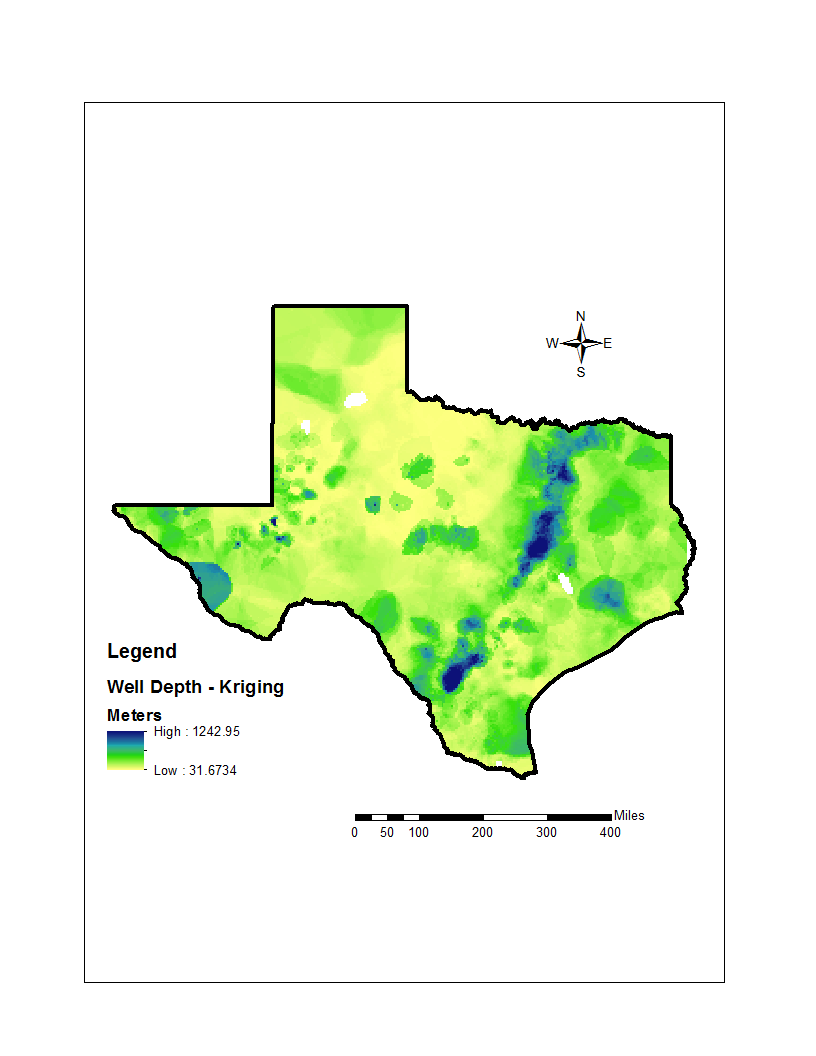 Power Production/Consumption
Combined Equation
[Speaker Notes: TDSout = 500 mg/L]
Results
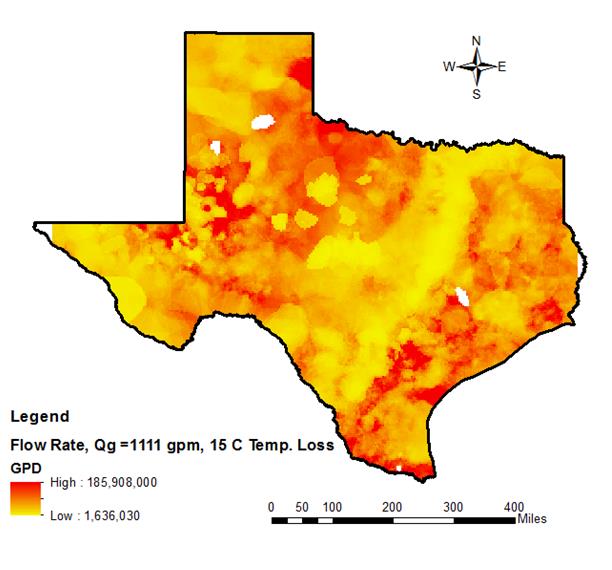 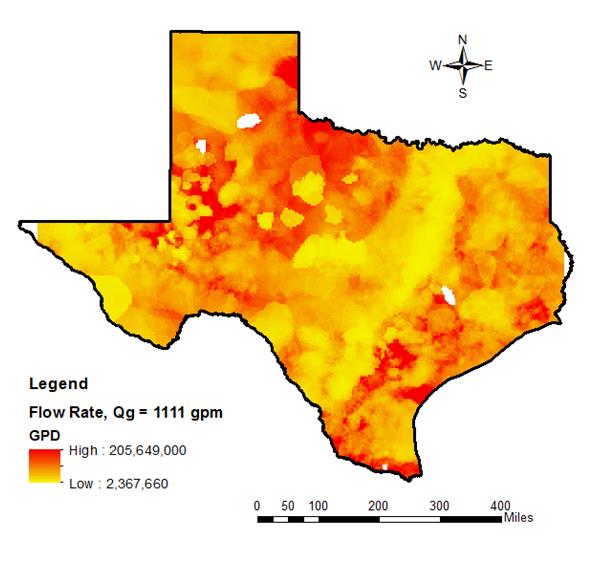 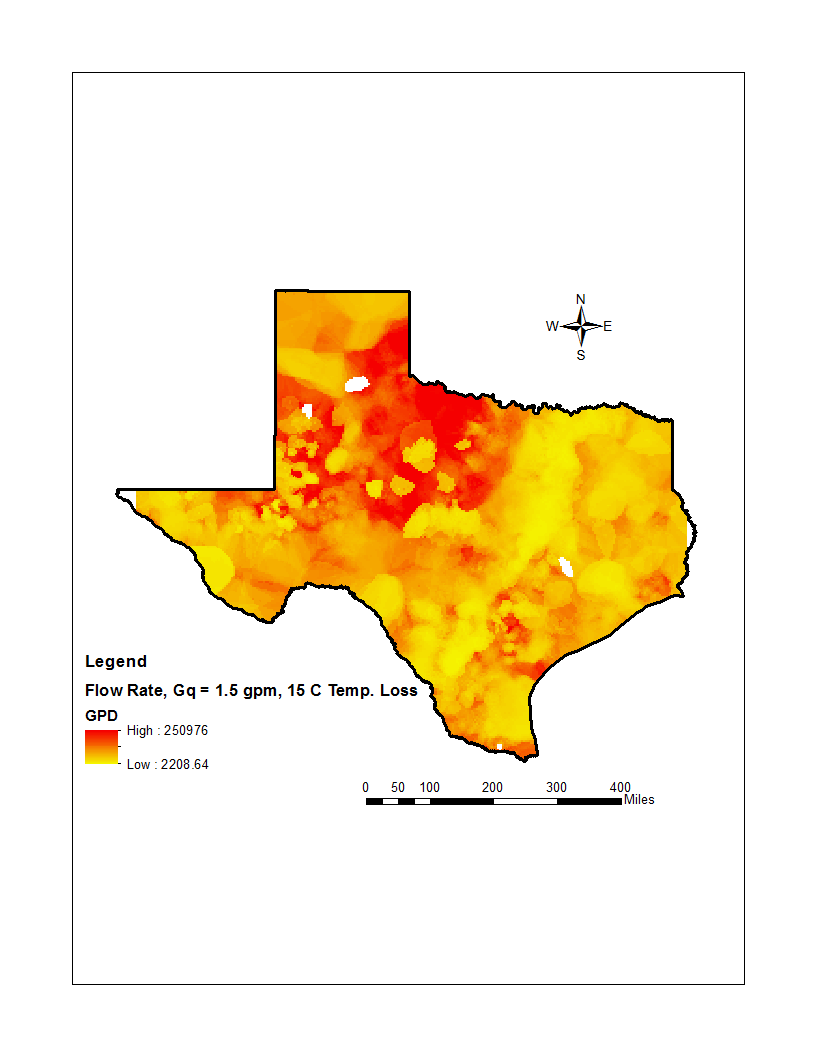 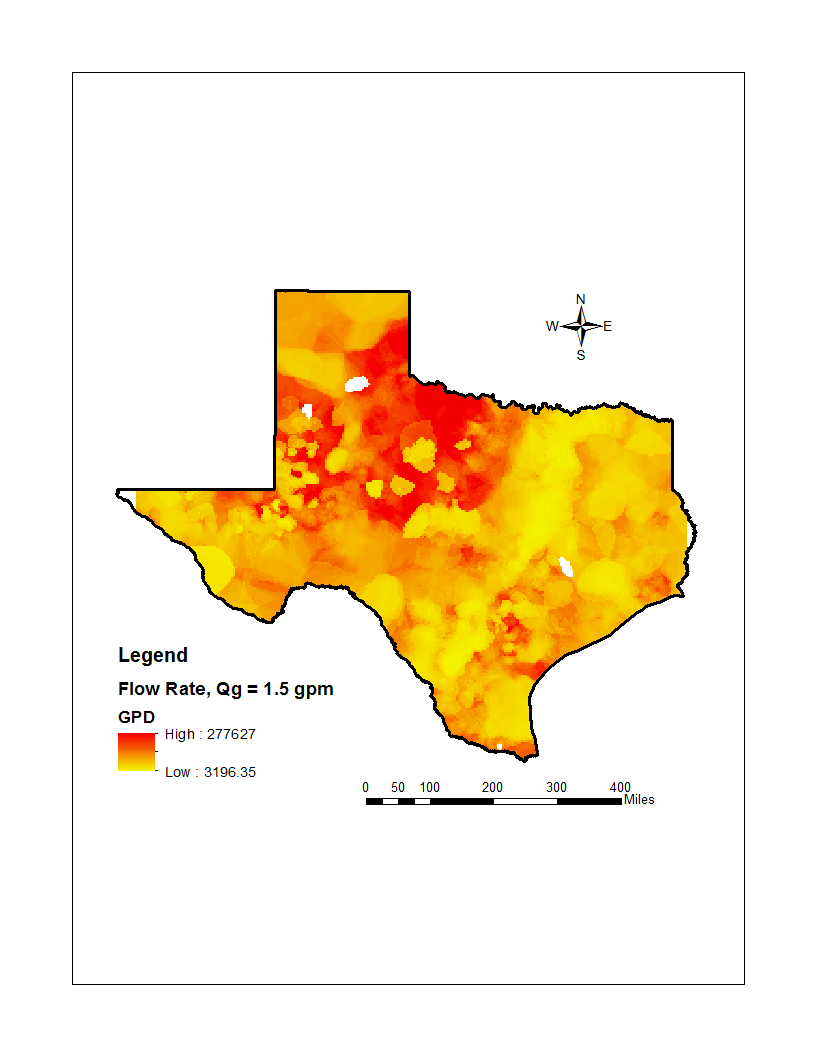 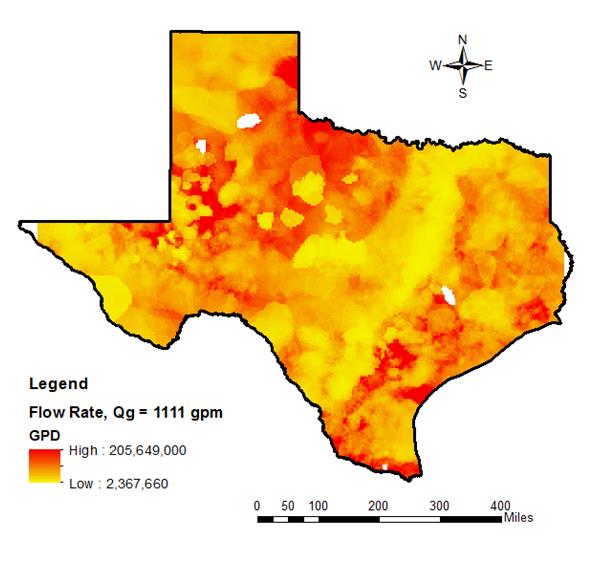 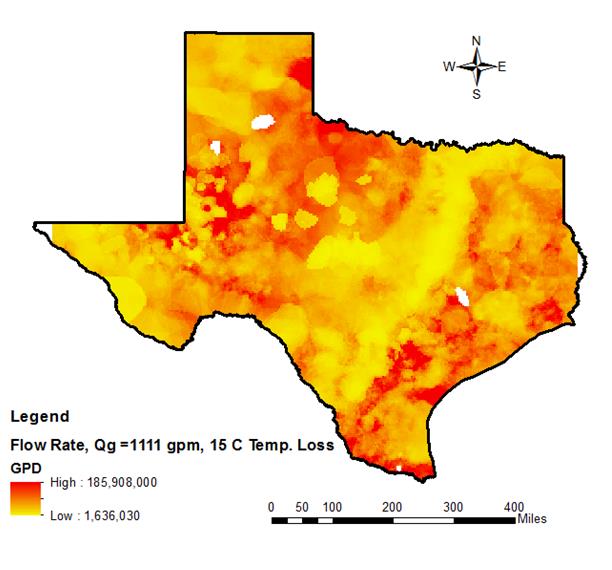 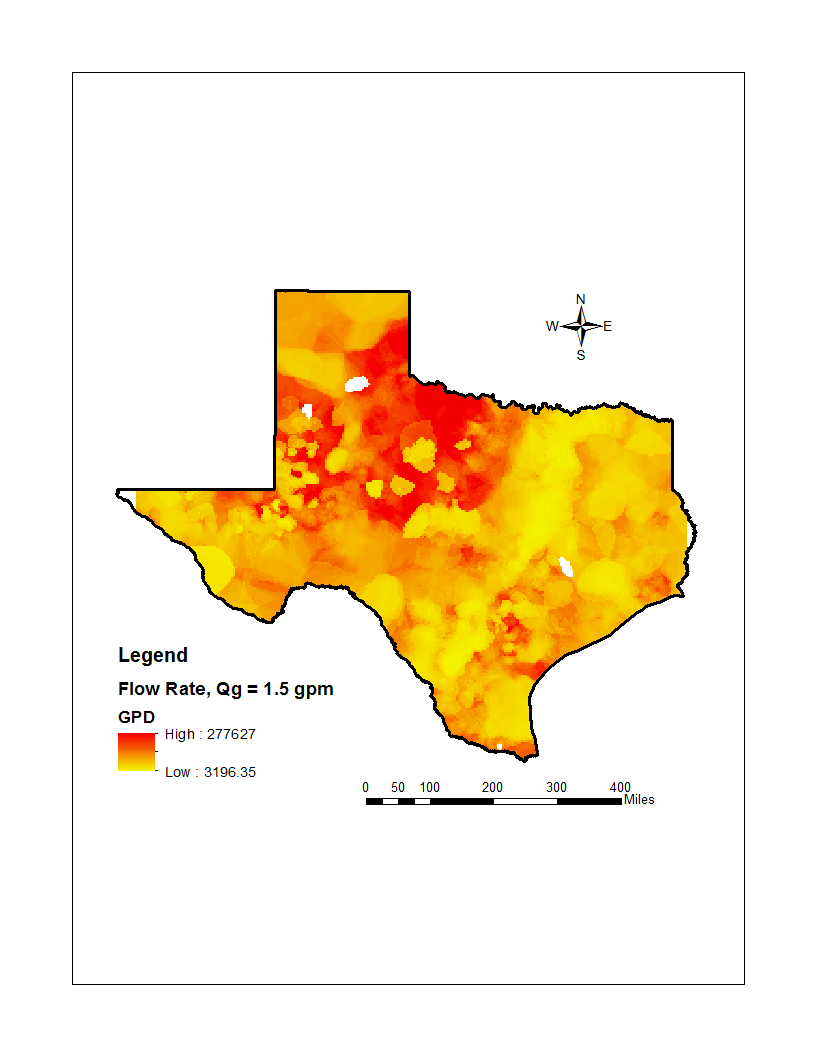 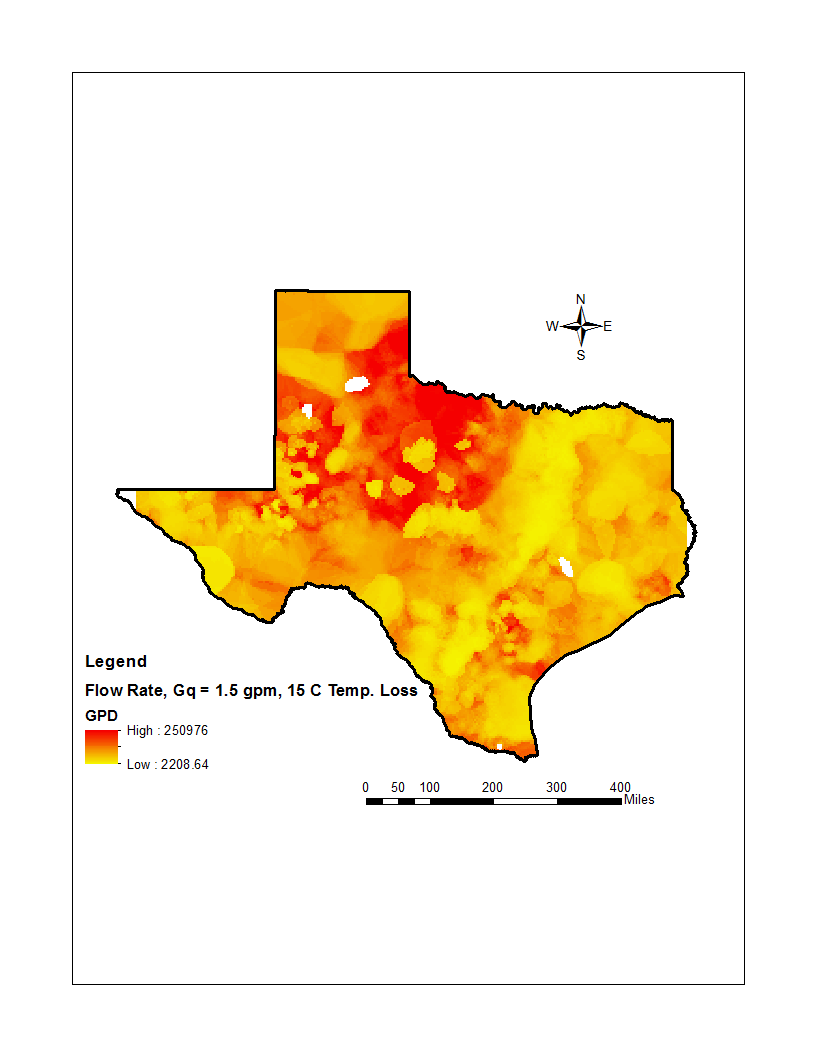 Results
Average design capacity: 1.6 MGD
Current Desalination Plants
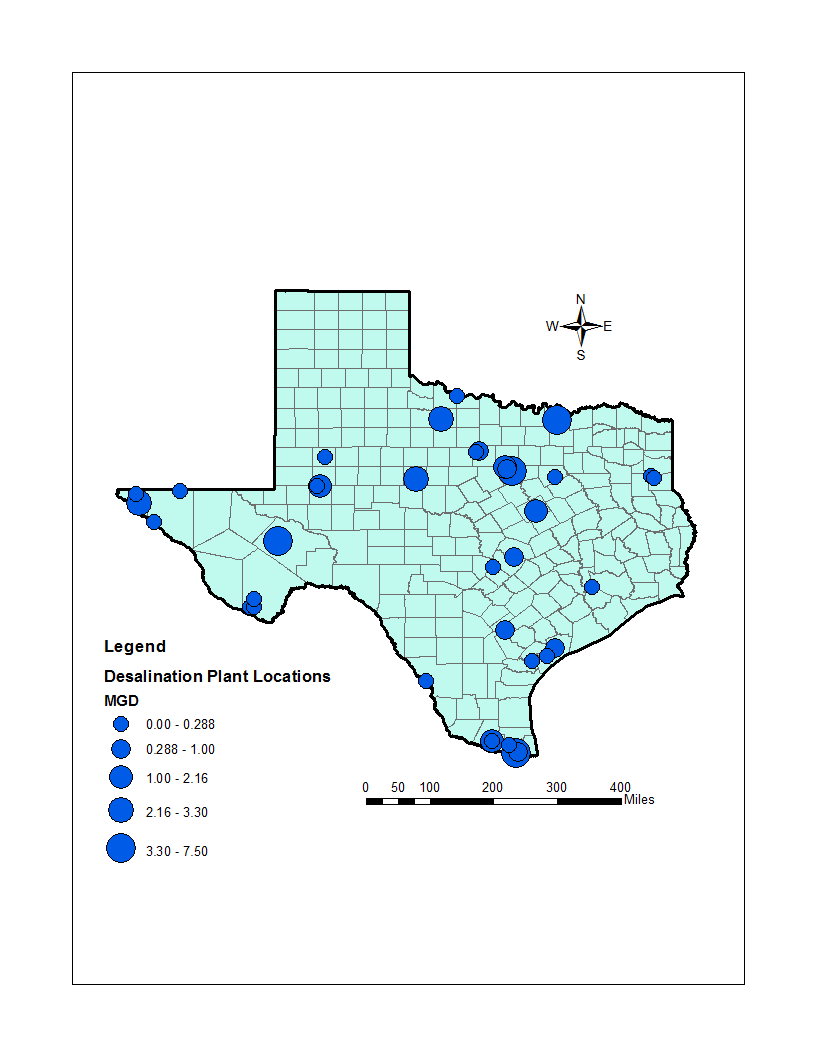 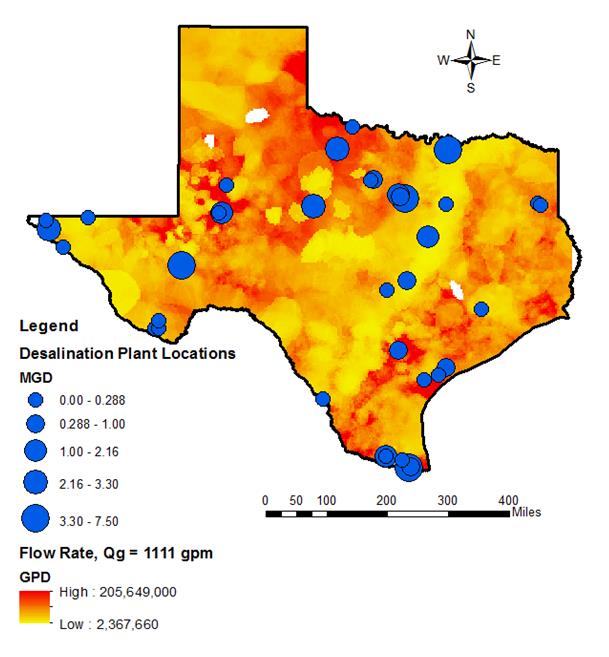 Conclusion
Based on preliminary results, utilizing geothermal energy for brackish water desalination may be worthwhile
Next steps:
Improve assumptions made in equation
Analyze cost of geothermal systems
Questions?
Sources
http://www.twdb.state.tx.us/publications/state_water_plan/2012/2012_SWP.pdf

Data:
Southern Methodist University – Geothermal Laboratory 
Texas Water Development Board – Brackish  Groundwater Database